Classroom Projects v. Research
Defining when IRB review is required
Rebecca Ballard, JD, MA, CIP		June 10, 2019	
Director, Research Compliance
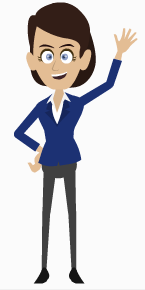 Welcome!

I’ll be guiding you through today’s course objectives.
Defining Research
Understanding the distinction between Classroom Projects and Research
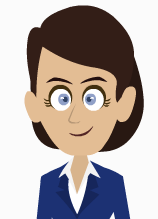 Federal regulations gives us various levels of IRB review.

Labels are used to describe the review process the study will undergo.
Not Human Subjects Determination
Exempt
More extensive the review process
Limited IRB Review
(2018 Requirement)
Expedited
Full Committee
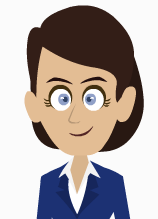 The further down the triangle, the greater the review required.
Not Human Subjects Determination
Can be reviewed by non-voting member
Exempt
More extensive the review process
Limited IRB Review
(2018 Requirement)
Reviewed by an experienced voting member
Expedited
Must be reviewed at a meeting with a majority of members
Full Committee
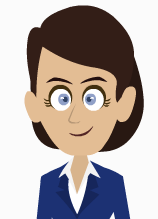 Not Human Subject Determinations

The Common rule applies to research involving human subjects. 

Projects not fitting within this definition do not require IRB review.
Not Human Subjects Determination

Projects not involving research

Projects not involving human subjects
The Common Rule
45 CFR 46
Not Human Subjects Determination
“All research involving human subjects conducted, supported or otherwise subject to regulation by any Federal Department or Agency.” 

45 CFR 46.101(a)
Exempt
Limited IRB Review
Expedited
Full Committee
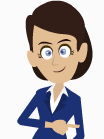 Not Human Subject Determinations

To require IRB review, the project most both be research and involve human subjects.
Not Human Subjects Determination
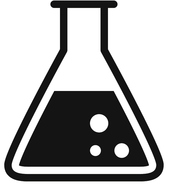 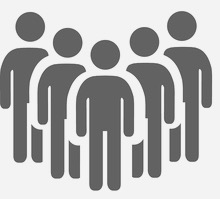 The Common Rule
45 CFR 46
Exempt
“All research involving human subjects conducted, supported or otherwise subject to regulation by any Federal Department or Agency.” 

45 CFR 46.101(a)
Limited IRB Review
=
IRB Jurisdiction
Research
+
Human Subjects
Expedited
Full Committee
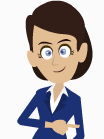 Not Human Subject Determinations

If the project does not fit the definition of research, 
IRB review is not required.
Not Human Subjects Determination
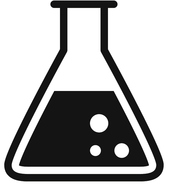 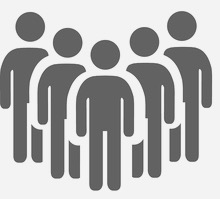 The Common Rule
45 CFR 46
Exempt
“All research involving human subjects conducted, supported or otherwise subject to regulation by any Federal Department or Agency.” 

45 CFR 46.101(a)
Limited IRB Review
=
IRB Jurisdiction
Research
+
Human Subjects
Expedited
Full Committee
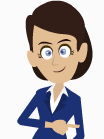 Not Human Subject Determinations

Likewise, if the project does not involve human subjects, IRB review is not required.
Not Human Subjects Determination
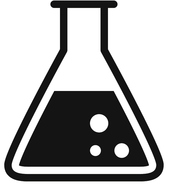 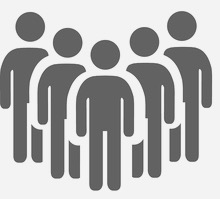 The Common Rule
45 CFR 46
Exempt
“All research involving human subjects conducted, supported or otherwise subject to regulation by any Federal Department or Agency.” 

45 CFR 46.101(a)
Limited IRB Review
=
IRB Jurisdiction
Research
+
Human Subjects
Expedited
Full Committee
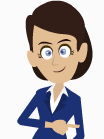 Classroom Projects v. Research

Classroom projects and research share many features.
Can involve interaction or intervention with human participants or their data
Uses data to answer questions
Systematic evaluation
May share results
(with limits)
Use data collection tools like surveys
Defining Research for Non-Clinical Trials
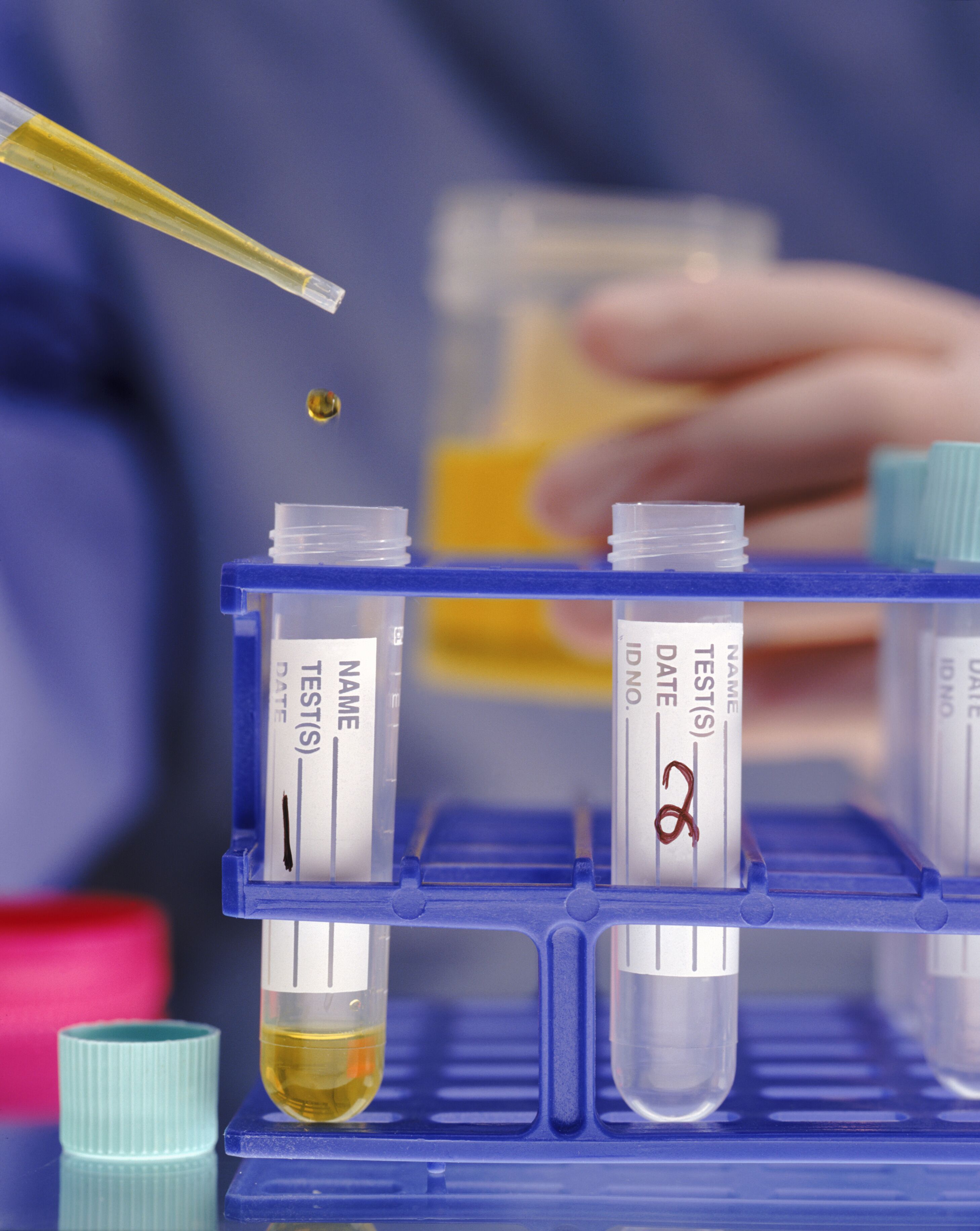 Research means
A systematic investigation, including research development, testing and evaluation, designed to develop or contribute to generalizable knowledge.
45 CFR 46.102(d)(pre-2018)/45 CFR 46.102(l)(1/19/2017)
Defining Classroom Projects
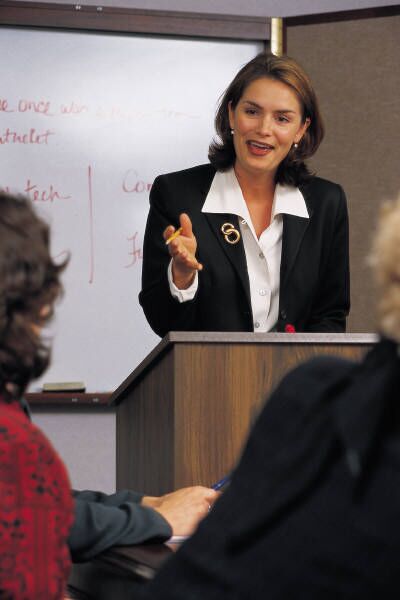 Classroom Projects
Class projects or assignments involving human subjects are conducted for educational purposes and training solely to fulfill a course requirement. 
These assignments are typically initiated and completed within a single term.
Qualities of a Classroom Project
To be a classroom project, activities must be limited to:
Conducted by students enrolled in an official course
Activities are in fulfillment of a classroom assignment
The intent of the project is to teach research methods, not to contribute to generalizable knowledge to the field
Results are not distributed (presented or published) outside the classroom environment
Classroom Project or Research?
Read the description below.Click “thumbs up” if the project is a Classroom Project. Click “thumbs down” if it goes beyond the classroom project and requires IRB review.
Is this a classroom project?
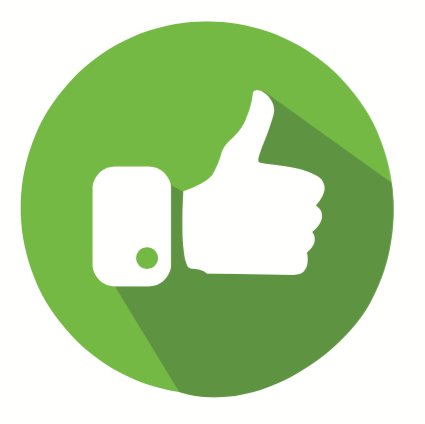 The project will examine if religion influences willingness or unwillingness to seek mental health services among African Americans.
Participants will be asked to complete an online survey through Qualtrics. Questions will explore the role religion has on mental health stigma in African Americans.
This project will be used as the student’s thesis.
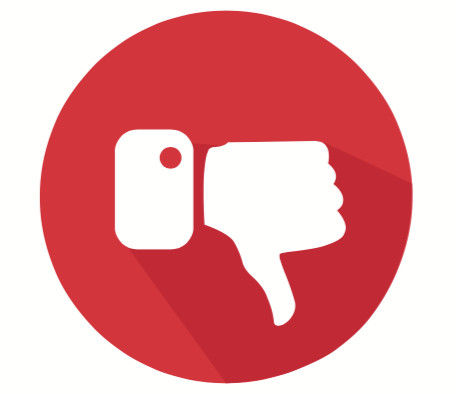 That’s right!

This is research. 

Thesis and dissertation projects are typically conducted with the intent to present or publish results and therefore are designed to contribute to generalizable knowledge. 

Since human subjects are involved, prior IRB review and approval is required for thesis and dissertation projects.
Classroom Project or Research?
Read the description below.Click “thumbs up” if the project is a Classroom Project. Click “thumbs down” if it goes beyond the classroom project and requires IRB review.
Is this a classroom project?
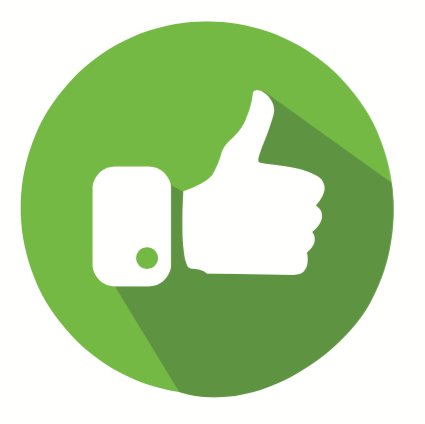 The project will examine if religion influences willingness or unwillingness to seek mental health services among African Americans.
Participants will be asked to complete an online survey through Qualtrics. Questions will explore the role religion has on mental health stigma in African Americans.
This project will be used as the student’s thesis.
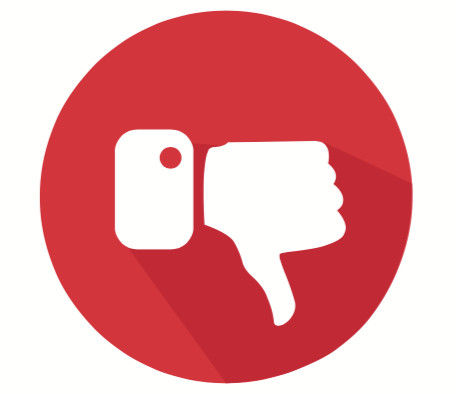 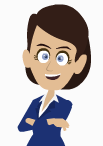 Limits to Presenting Classroom Projects
There is much to be learned from a shared experience.
Classroom project results may be presented:
1
Within the class to the classroom instructor and classmates/peers for education purposes or as part of the assignment.
2
Classroom data can be shared at college or department-hosted learning forums or academic showcases.
If results will be presented off-campus or to the public invited to an on-campus event, published or generalized in some other way, then it may be necessary to obtain IRB approval.
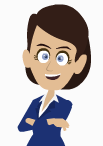 Limits to Presenting Classroom Projects
1
Location: Limited to TAMU-CC campus or TAMU-CC properties
2
Invitees: Invitees are limited to current faculty, staff and students only
3
Advertisement: Limit to on-campus communications. Public invitation is not allowable
4
Projects cannot be represented as research.
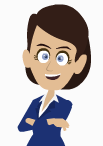 Classroom Project Designation
Referring to the Project as Research

Classroom Projects cannot be represented as “research”. 
No use of the word “research” is allowed. Labeling a project conducted as “research” is inaccurate and misleading.
If the project was reviewed by the IRB under a classroom project process and was determined not to be human subjects research, the following statement can be included in the poster: “This classroom project was reviewed and determined to not meet the criteria for human subjects research by the TAMU-CC Institutional Review Board under NHS <add IRB number>.”
Classroom Project or Research?
Read the description below.Click “thumbs up” if the project is a Classroom Project. Click “thumbs down” if it goes beyond the classroom project and requires IRB review.
Is this a classroom project?
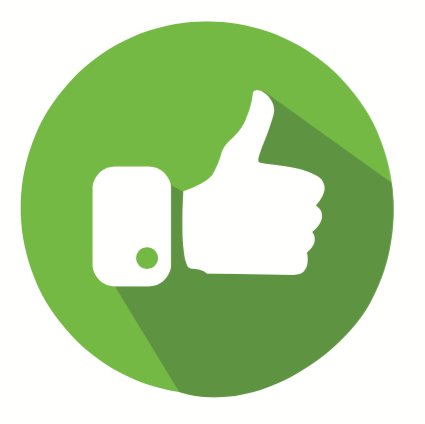 95% of Americans own a cell phone with 77% of them owning a smartphone.  Current literature suggests screen time can impact grades. The project will ask undergraduate college students about their daily screen time and the current grades. The goal of the project would be to correlate screen time use with an impact of grades. 
The project is designed with the goal of presenting at the academic symposium hosted by the department at the end of the semester.
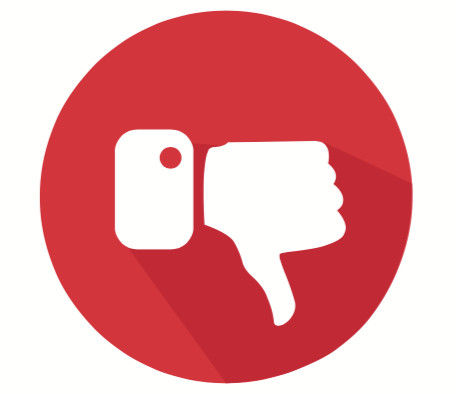 That’s right!

This is a classroom project. A key component of this project is the fact that there is existing literature on this topic, This project is not likely to further the science on this topic. 

What about presenting at the department symposium?

Classroom project results may be presented within the class to the classroom instructor and classmates/peers for education purposes or as part of the assignment within limits.
Classroom Project or Research?
Read the description below.Click “thumbs up” if the project is a Classroom Project. Click “thumbs down” if it goes beyond the classroom project and requires IRB review.
Is this a classroom project?
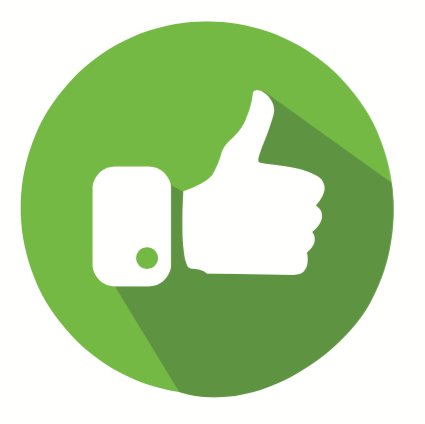 95% of Americans own a cell phone with 77% of them owning a smartphone.  Current literature suggests screen time can impact grades. The project will ask undergraduate college students about their daily screen time and the current grades. The goal of the project would be to correlate screen time use with an impact of grades. 
The project is designed with the goal of presenting at the academic symposium hosted by the department at the end of the semester.
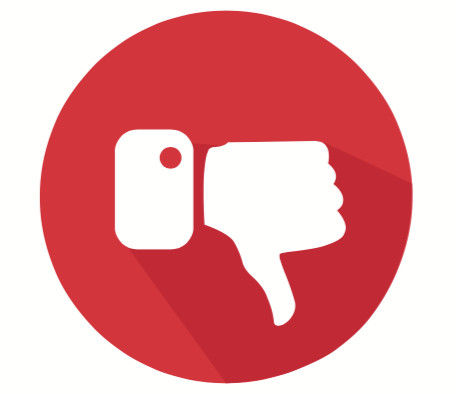 When is IRB approval needed for classroom activities?
IRB approval would be required when a classroom project includes research elements.
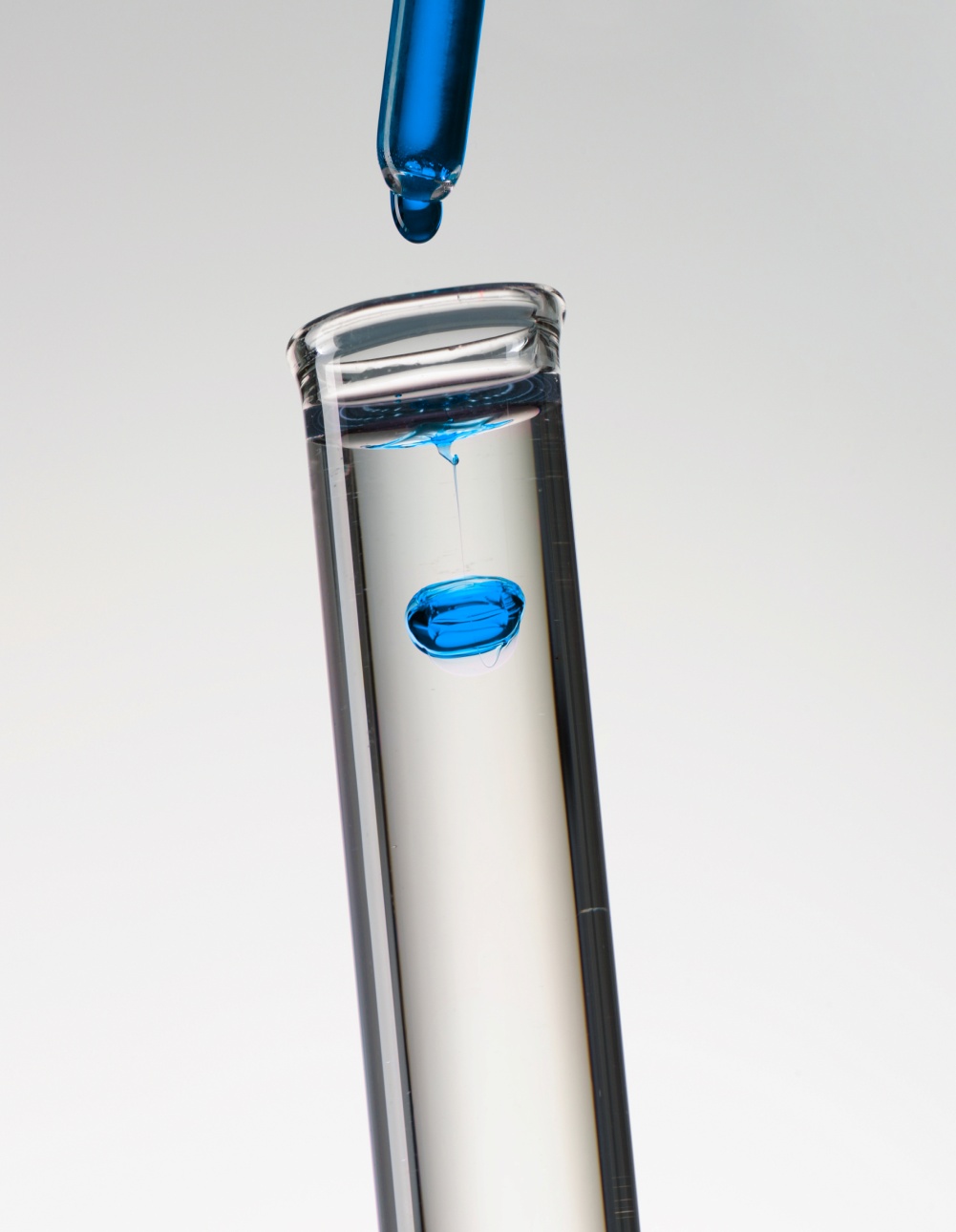 When a classroom project is a systematic investigation designed to develop or contribute to generalizable knowledge (outside the classroom), it meets the definition of research.
Prior IRB review and approval is required.
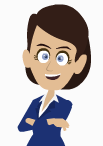 Conclusion
Course Objectives:
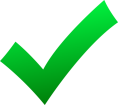 Defining Research
Understanding the distinction between Classroom Projects and Research
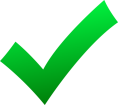